Yocto Project® CI/CD Developer Workflow
Konrad Scherer, Wind River
Yocto Project DevDay Virtual, North America, 2020
Introduction
Linux Infrastructure Lead at Wind River
Focused on Developer Productivity
Maintain 100+ servers across 3 DC
Thanks to Puppet, Foreman, Sensu and their communities!
Agenda
Wrigel Build System
Yocto Developer Workflow Challenges
DevBuilds and Build Failure Login
Future Work
Wrigel Build System
Rewriting Build Systems is Fun!
Wrigel the Third
Docker, Docker Swarm and Jenkins
Designed for easy setup of small cluster
Independent of Wind River network
Internal builds and in AWS

https://github.com/WindRiver-OpenSourceLabs/ci-scripts
Developer Workflow Challenges
"GitOps" only works for a single repo
How to manage collections of 40+ layers?
WRLinux has 400+ repos for offline install
How to support changeset across multiple repos?
No standard Yocto buildarea assembly solution
WR setup tool and git-repo
Git-repo manages large tree of repos
Manifest generation by setup tool
Pro: Git-repo detects changes across entire tree
Pro: Automatic rebase of local commits when syncing
Con: Fork with support for bare repositories
Setup Tool and Layerindex
Discovery and dependency management
Manages additional buildtools
Integrated as bitbake-layers layerindex-fetch
Setup can also integrate layers not in layerindex
Developer Builds
also known as try builds
DevBuild
Developer buildarea with local commits
Repo detects commits
"Fork" repos and store commits on Git server
Containerized Layerindex uses forks
Recreate local buildarea on build system
Triggering Builds
What configurations? How many builds?
Default set of configs and builds
Select machine, image, distro, sdk
local.conf override
Live feedback and email summary
For all options see: start_devbuild.sh
Build Failure Login
For those nasty build failures
Build Failure Login
Save Docker Container Startup command
Create temp ssh key and upload to build server
Add authorized_keys entry to run docker on login
Build environment perfectly recreated
Cleanup keys
See workspace_login.sh
Extensible Pipeline
OEQA tests on Qemu and Hardware using LAVA
Test Failure Login
Add more stages
Summary
Expose large compute cluster to developers
Build and test patches before commit
Build failure inspection
Integration with runtime testing
Future Work
Yocto autobuilder helper scripts
Using AWS to scale builds
K8s and Tekton
Yocto self-hosted AMIs
<Your Section Title>
What is the Yocto Project®️ ?
IT'S NOT AN EMBEDDED LINUX DISTRIBUTION, IT CREATES A CUSTOM ONE FOR YOU.
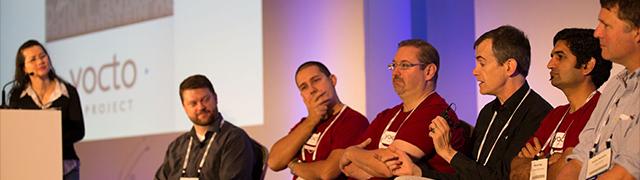 The Yocto Project (YP) is an open source collaboration project that helps developers create custom Linux-based systems regardless of the hardware architecture. 

The project provides a flexible set of tools and a space where embedded developers worldwide can share technologies, software stacks, configurations, and best practices that can be used to create tailored Linux images for embedded and IOT devices, or anywhere a customized Linux OS is needed.
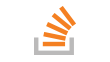 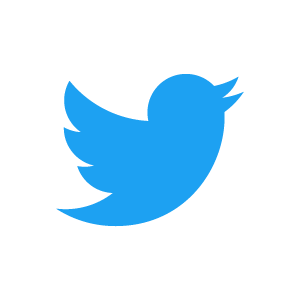 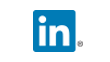 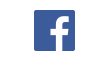 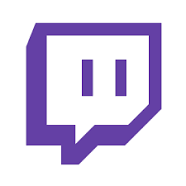 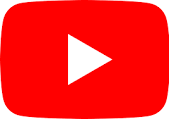